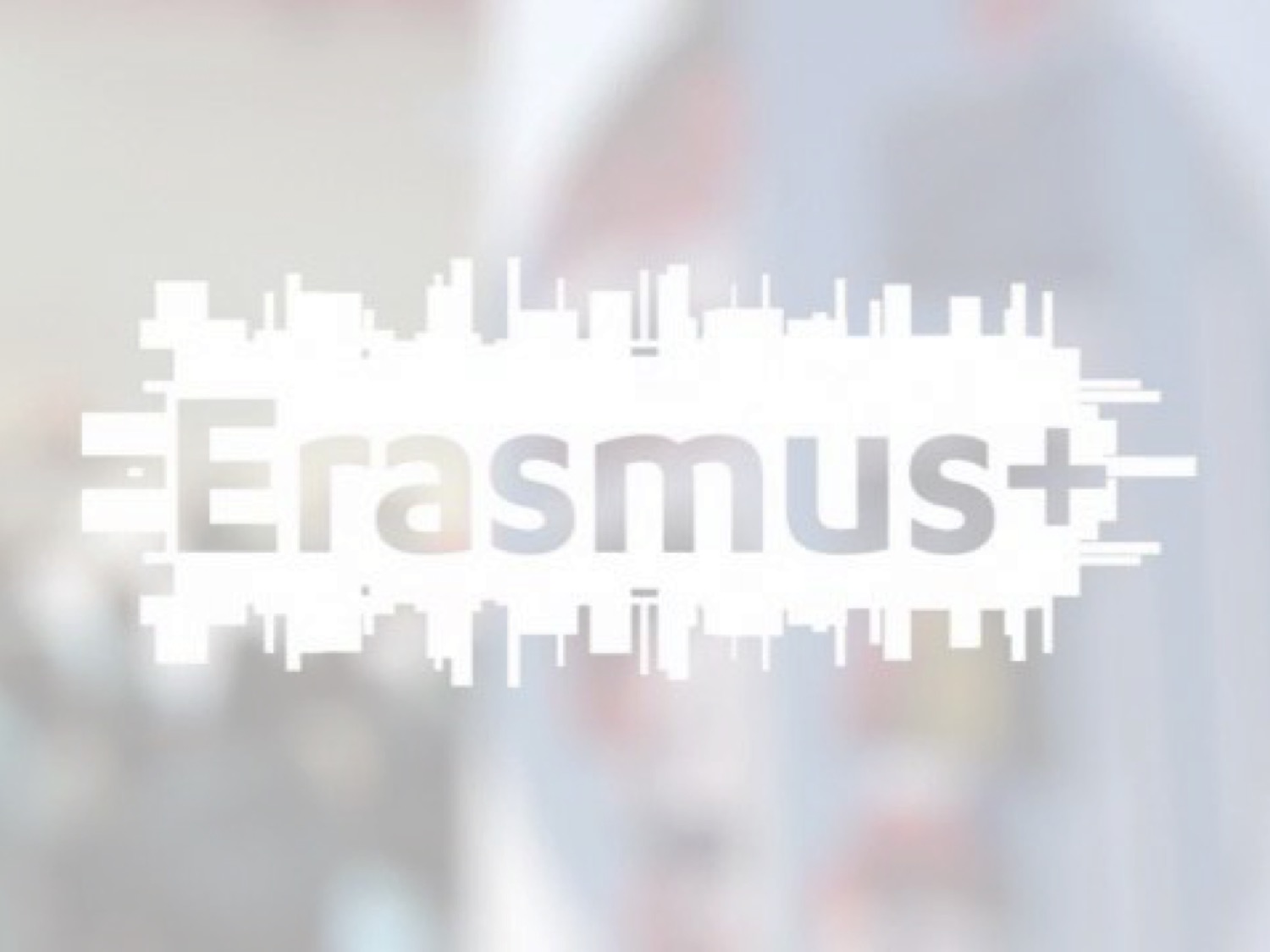 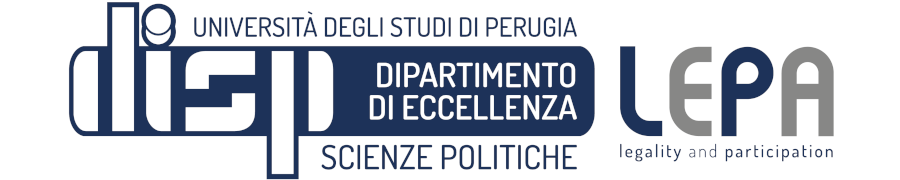 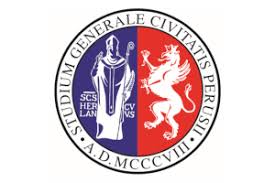 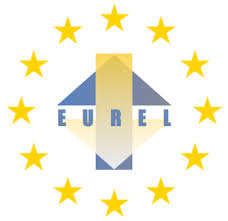 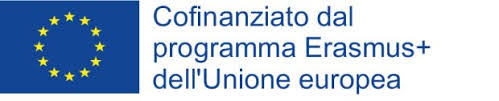 Cattedra Jean Monnet  - The implementation of EU policies by Regional and Local authorities (EUREL) A.A. 2018/2019Modulo “Diritto e politiche dell’Unione europea per l’occupazione e lo sviluppo”Massimo Bartolimassimo.bartoli@unipg.it
Lezione 7
Una valutazione complessiva dei concetti chiave emersi nel corso
Seminari integrativi al modulo
Ciclo seminariale “L’impatto della duplice crisi europea e le politiche per l’occupazione e la crescita”
   Prof. Marcello Signorelli
“L’economia e la politica economica europea nel nuovo scenario globale” (22 maggio 2019)
“L’economia e la politica economica italiana nel contesto internazionale” (23 maggio 2019)
Appuntamento in Senato …
Giugno 2019
Visita guidata di Palazzo Madama (dress code)
Partecipazione alla seduta del giorno
Recupero lezione di M. Boschi “Il ruolo dei Parlamenti nazionali nel Semestre europeo” (breve introduzione UNIPG)
Procedura di selezione: comunicato (al max. tra 10 gg.) in sito SCIPOL e nella sez. avvisi della pagina Web  della Cattedra Jean Monnet
I “concetti chiave”
Nesso tra occupazione e sviluppo: Dir. Primario, Strategia di crescita EU 2020 (“quadro di riferimento” per i programmi attuati a livello UE, nazionale e locale), Fondi SIE, Politica di coesione
Competenza UE in tema di occupazione: c. “sui generis” per il coordinamento delle politiche occupazionali (ed economiche) degli SM (art. 2.3 TFUE) da attuarsi mediante la definizione di orientamenti ad hoc (art. 5.2 TFUE)
Schema competenze su occupazione
Competenza sui generis (combinato artt. 2.3 e 5.2 TFUE) per la definizione delle modalità di coordinamento delle politiche occupazionali (ed economiche) degli SM (Tit. IX TFUE, governance ex art. 148 TFUE - MAC, Semestre Europeo, potere normativo “non armonizzante” ex art. 149 TFUE)
Competenza concorrente in tema di adozione di norme di “diritto del lavoro” – no armonizzazione ma garanzia di standard minimi (Tit. X TFUE, Carta dei diritti fondamentali – Capo IV, Carta sociale europea e “Carta comunitaria”)
Competenza concorrente in tema di Politica sociale e di coesione economica, sociale e territoriale: (art. 4.2, lett. b e c; punto 8 della Programmazione 2014-2020 - promozione di una “occupazione sostenibile e di qualità”)
Il titolo IX del TFUE
Art. 145 TFUE (Tit. IX “Occupazione”): “Gli Stati membri e l'Unione, in base al presente titolo, si adoperano per sviluppare una strategia coordinata a favore dell'occupazione (…) al fine di realizzare gli obiettivi di cui all'articolo 3 del trattato sull'Unione europea”
Art. 148 TFUE (Governance)
I “PROCESSI” PRECEDENTI IL SEMESTRE EUROPEO
Processo di Cardiff (1998): ampia politica di riforma economica
Processo di Lussemburgo: strategia coordinata per migliorare l’efficienza del mercato del lavoro
Il Semestre europeo e l’attuale SEO
Tit. VIII TFUE: “Politica economica e monetaria”, PSC, PDE, Fiscal Compact
SEO: Rientra nella strategia Europa 2020 e viene attuata tramite il Semestre europeo (processo annuale che promuove lo stretto coordinamento delle politiche tra gli SM e le Istituzioni europee) interessandone quattro tappe:
gli orientamenti per l'occupazione – OpO – (priorità ed obiettivi comuni per le politiche del lavoro, proposti dalla COM, convenuti dai singoli governi e adottati dal CONS);
la relazione comune sull'occupazione (esamina la situazione del lavoro in Europa, l'attuazione degli OpO e il quadro di valutazione dei principali indicatori occupazionali e sociali). Viene pubblicata dalla COM e adottata dal CONS
i programmi nazionali di riforma – PNR - (presentati dai governi e analizzati dalla COM – banca dati - tenendo conto degli obiettivi della Strategia Europa 2020)
le relazioni nazionali – RN - (analizzano le politiche economiche degli SM; pubblicate dalla COM dopo valutazione dei PNR. Sulla base delle RN vengono formulate  raccomandazioni specifiche per paese  - RSP
Coesione economica, sociale e territoriale
Trattato di Lisbona: “promuovere la coesione economica, sociale e territoriale” (CEST) diventa un obiettivo in sé e non più uno strumento per promuovere “(..) (il) progresso economico e sociale e un elevato livello di occupazione e pervenire a uno sviluppo equilibrato e sostenibile” (prec. Art. 2 TUE)
Articolo 174 TFUE: «Per promuovere uno sviluppo armonioso dell'insieme dell'Unione, questa sviluppa e prosegue la propria azione intesa a realizzare il rafforzamento della sua CEST”
Programmi operativi
Quadro strategico comune
Accordi di partenariato
Gestione dei programmi/Selezione dei progetti
Monitoraggio eRelazione annuale
Il metodo: programmazione, partenariato e gestione condivisa
Innovazione e sostenibilità
Europa 2020: 2. Ricerca e sviluppo - RSI (investire in ricerca e sviluppo il 3% del PIL dell'UE); 3. Cambiamenti climatici ed energia (ridurre le emissioni di gas a effetto del 20% rispetto ai livelli del 1990;  ricavare il 20% del fabbisogno di energia da fonti rinnovabili; aumentare del 20% l'efficienza energetica); 
Art. 173 TFUE - “Industria” (Tit. XVII): dispone che la UE e gli Stati membri «provvedono affinché siano assicurate le condizioni necessarie alla competitività dell'industria dell'Unione» (…) per favorire «un migliore sfruttamento del potenziale industriale delle politiche d'innovazione, di ricerca e di sviluppo tecnologico»
Art. 101.3 TFUE: esenzione per quelle intese “che contribuiscano a migliorare la produzione o la distribuzione dei prodotti o a promuovere il progresso tecnico o economico (…)”
Sintagma “RSI” nato nell’ambito del Diritto derivato (Disciplina Aiuti RSI del 2006)
Spesa pubblica e RSI: MAS, OMC e “occasioni mancate” nel settore energetico
Mercato unico: etica e socialità
Dibattito interistituzionale sul modello EBC
Iniziativa SBI
La nozione di impresa sociale
La finanza “etica”
Programma EaSi:  terzo asse "Microfinanza e imprenditoria sociale" (21% del totale), ripartisce le relative dotazioni finanziarie nelle  sezioni “microfinanziamenti per le categorie vulnerabili e le microimprese” e “imprenditoria sociale” per le percentuali minime del 45%: quota restante assegnata ad entrambe oppure ad una combinazione di esse
Le nuove frontiere: sharing e gig economy
Agenda per l’economia collaborativa del 2016: approccio inclusivo, non equiparazione di intermediari ed “occasionali” a professionisti; applicazione regole concorrenza e regole fiscali in presenza di un servizio economico;
Sent. Uber (2017): prevalenza del servizio di trasporto su quello di intermediazione tramite piattaforma digitale
Risoluzione legislativa del Parlamento europeo del 16 aprile 2019 sulla proposta di direttiva del Parlamento europeo e del Consiglio relativa a condizioni di lavoro trasparenti e prevedibili nell'Unione europea
Aiuti di Stato e Appalti
“Azioni chiave” 10 e 11 della SBI
Aiuti, sovvenzioni e compensazioni per “pubblico servizio”
Legalità e trasparenza nel RNA
Appalti: elementi strutturali (tutela concorrenza, soglia, prezzo e qualità, documento unico di gara europea), “clausola sociale”, appalti “verdi”